Внеклассное мероприятие по географии
«Географическое ассорти. «Вокруг света»
Разминка  
Игра – эрудит
 Черный ящик
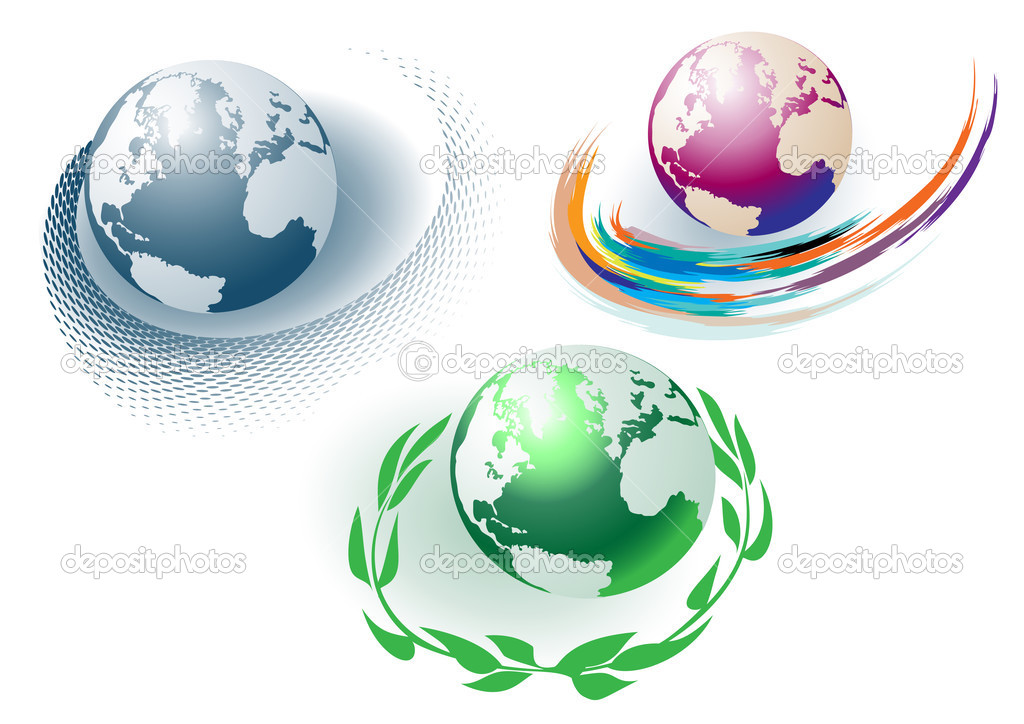 Разминка
1
3
4
5
2
1
1. Второй по размерам материк.   
2. Самый влажный материк.  
3. Самое глубокое озеро.
4. Океан, омывающий все материки кроме Австралии.
5. Самая крайняя южная точка Евразии.
2
1. Самый большой материк . 
2. Самая длинная горная цепь. 
3. Самая высокая вершина Африки. 
4. В каком море ловят рыбу жители трех частей света? 
5. Океан, омывающий Северную Америку с востока.
3
1. Самый большой остров.
2.  Материк, который омывают все океаны Земли. 
3. Самый жаркий материк. 
4. Океан, название которого связано с берегами омываемой им страны. 
5. Какой континент не имеет рек.
4
1. Материк, в составе которого две части света. 
2. Самый высокий водопад в мире. 
3. Океан, омывающий Африку с востока. 
4. Самый маленький материк Земли. 
5. Мыс, крайняя восточная точка Африки.
5
1. Материк, который пересекается экватором почти посередине. 
2. Самая высокая вершина мира. 
3. Самая длинная река на Земле. 
4. Второй по величине океан. 
5. Материк, расположенный во всех четырех полушариях.
Конкурс вопросов и ответов «Эрудит»
из жизни путешественников10 баллов
Какой мореплаватель предложил практически использовать шарообразность Земли, чтобы западным путем достичь берегов Индии. 16 лет потребовалось ему, чтобы добиться разрешения и средств на это плавание, и 33 дня на то, чтобы осуществить свою мечту, при этом открыв то, что не входило в его планы?
Христофор Колумб в 1492 г. открыл Новый Свет, собираясь найти дорогу в Индию
из жизни путешественников30 баллов
Какая экспедиция длилась 3 года в 1519-1522 гг., в результате которой из 265 человек вернулись 18, а капитан погиб на Филиппинах?
Первое кругосветное путешествие португальца Фернана Магеллана
из жизни путешественников20 баллов
Кто впервые из европейцев проник в Индию морским путем?
Португалец Васко да Гама в 1498 г.
из жизни путешественников40 баллов
Исследователь Ушаков назвал это природное явление «улыбкой Арктики».
Северное сияние
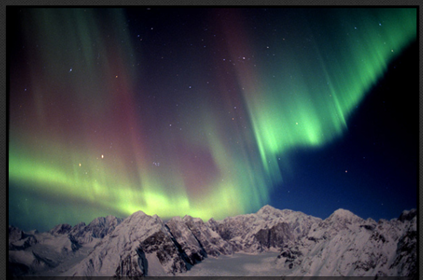 из жизни путешественников50 баллов
Моряки древности не имели надёжного навигационного оборудования. Как вы думаете, что делали суеверные японцы, чтобы корабль лучше ориентировался в плавании?
Рисовали на носу глаза
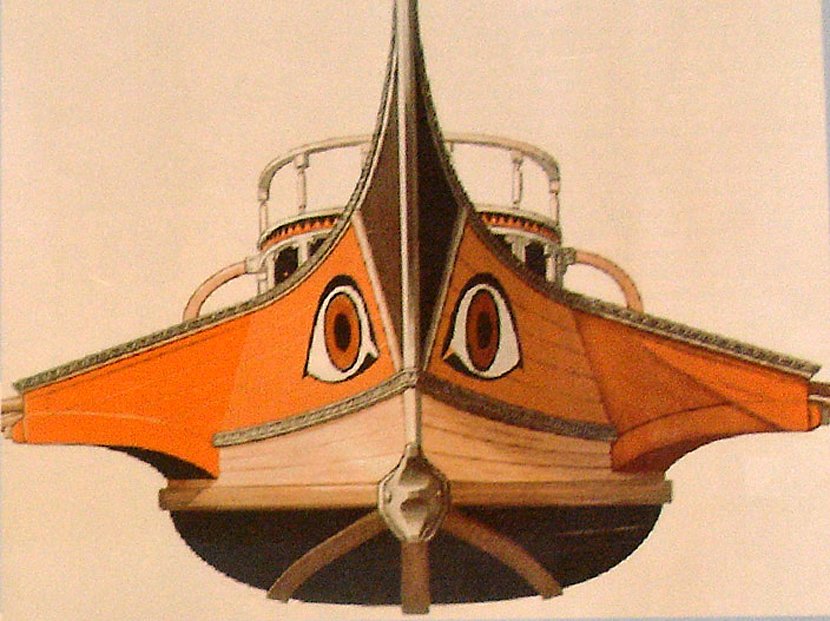 Занимательная география10 баллов
Что называют «чёрным золотом»?
Нефть
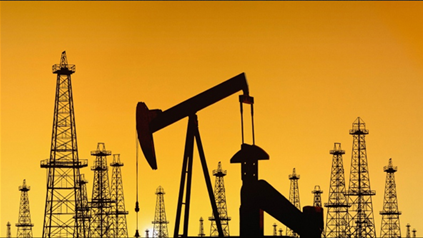 Занимательная география20 баллов
Море есть – плавать нельзя, дороги есть – ехать нельзя, земля есть – пахать нельзя. 
О чем говорится?
о карте
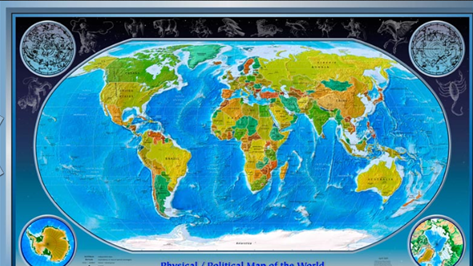 Занимательная география30 баллов
Какой полуостров говорит о своей величине?
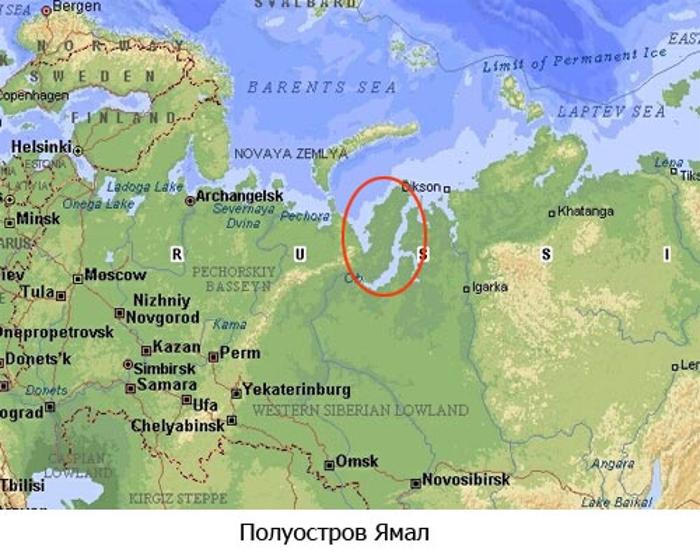 Занимательная география40 баллов
Какую страну всегда вспоминают и называют при прощании?
Данию - до свидания
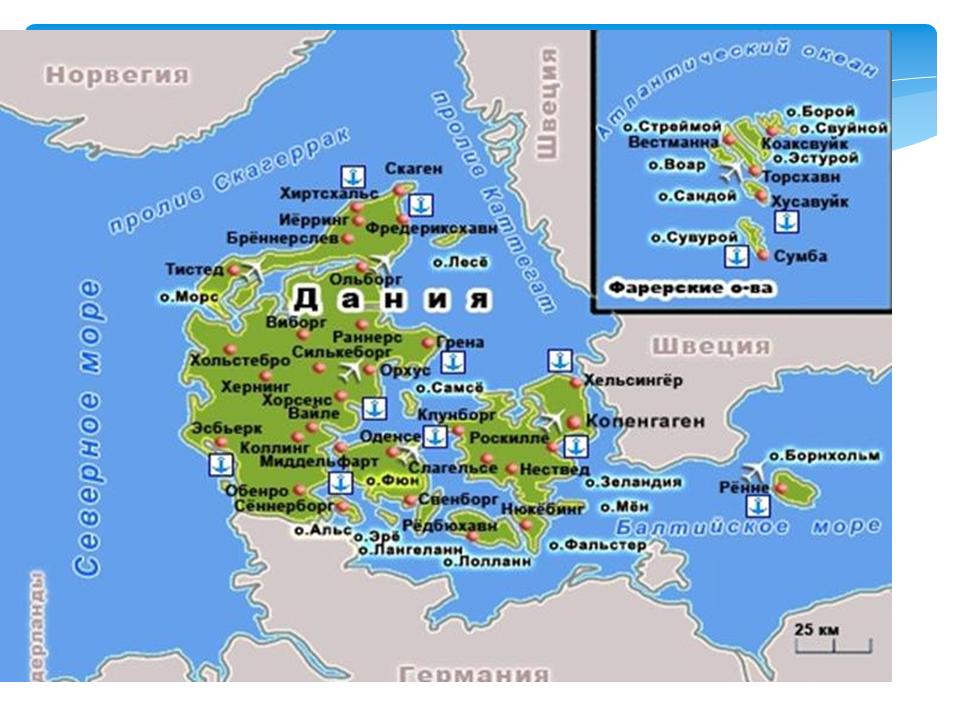 Занимательная география50 баллов
Какой украинский город состоит из одного мужского и ста женских имен?
Сева-сто-Поль
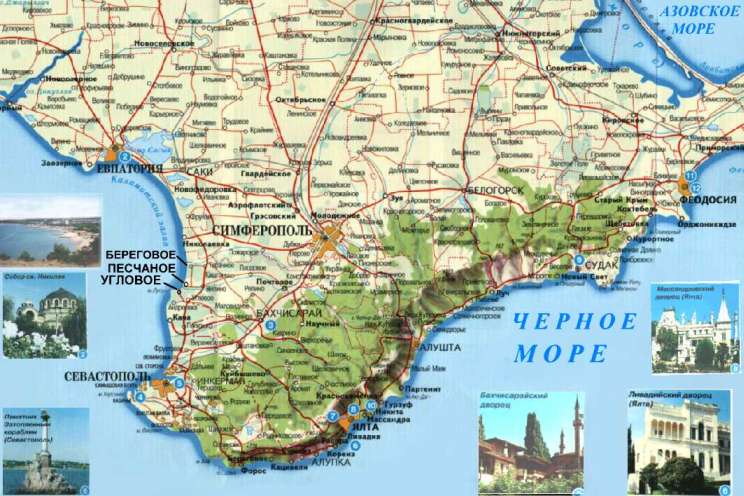 Мелькают города и страны10 баллов
Один из известных полярных исследователей так описывает район земного шара: "На краю нашей планеты лежит, как спящая принцесса, материк, закованный в голубое, зловещий и прекрасный, он покоится в своей морозной дремоте в складках мантии из снега, светящегося льдинами". О каком районе земного шара идет речь?
Антарктида
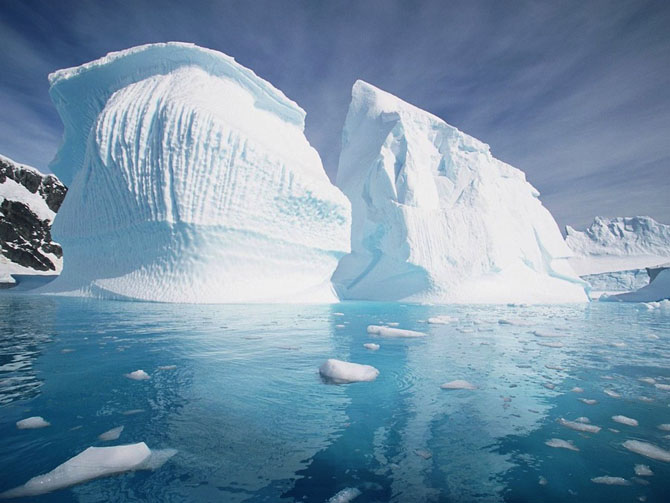 Мелькают города и страны20 баллов
Она похожа на лежащего в озере носорога эта удивительная территория, где никогда не бывает зимы, где царит вечное лето. Ее бескрайние просторы заняты бескрайними пустынями, а в центре уникальные тропические леса? О чем идет речь?
Африка
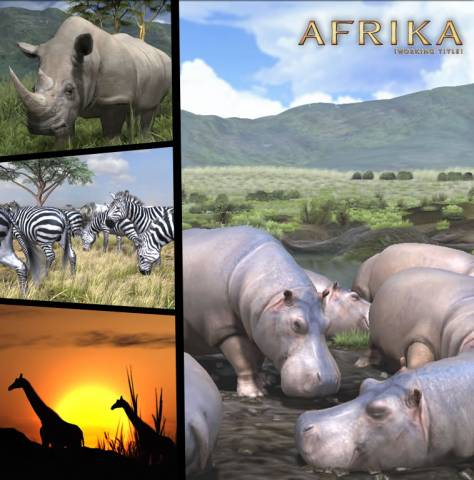 Мелькают города и страны30 баллов
Из какой страны, расположенной на крайнем востоке, при движении на восток можно попасть на крайний запад?
Япония
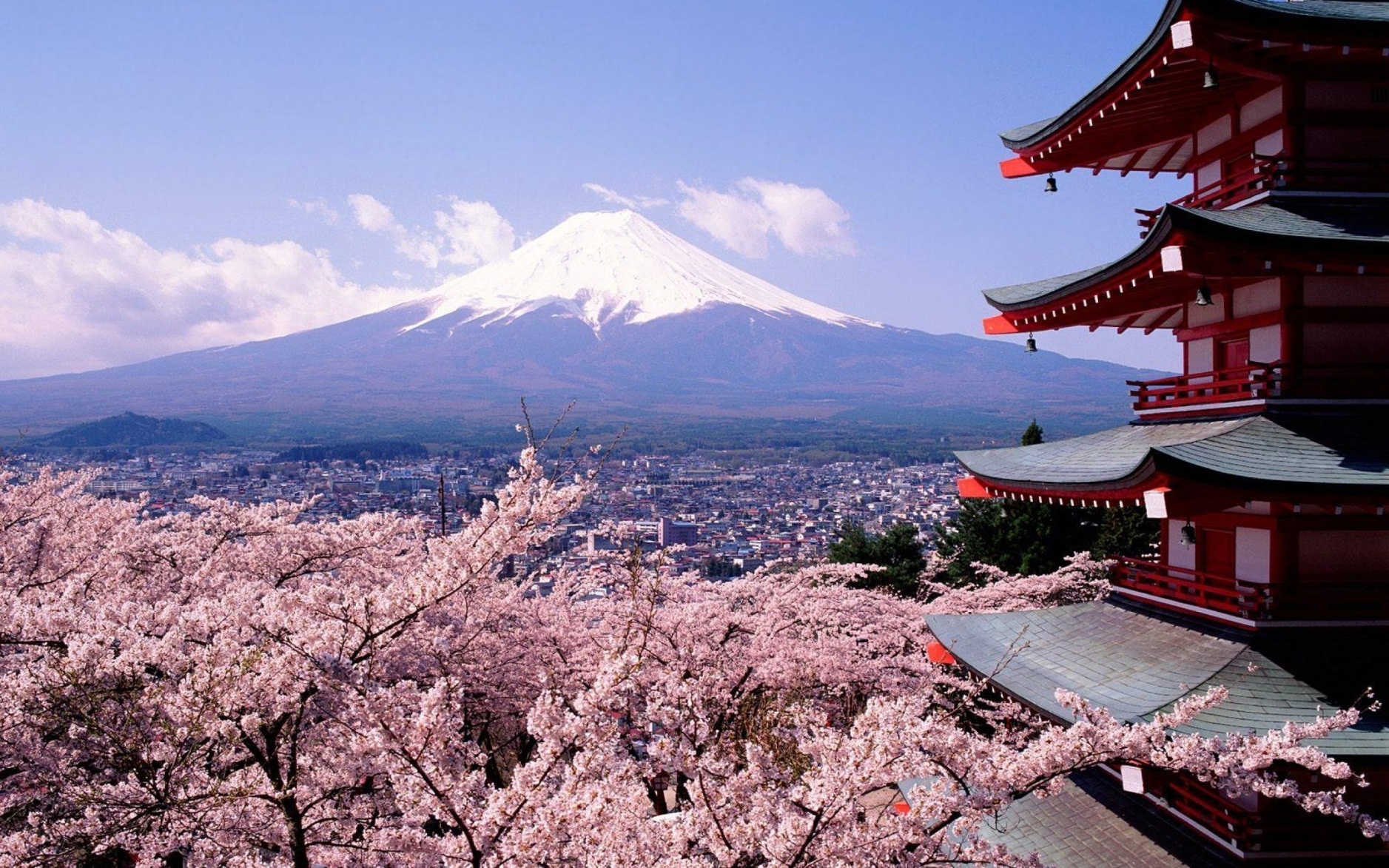 Мелькают города и страны40 баллов
Там в зарослях следы бескрылых птиц,Там кошкам достаются в пищу змеи,Рождаются зверята из яиц,И там собаки лаять не умеют,Деревья сами лезут из коры,Там кролики страшнее, чем наводнение.
Австралия
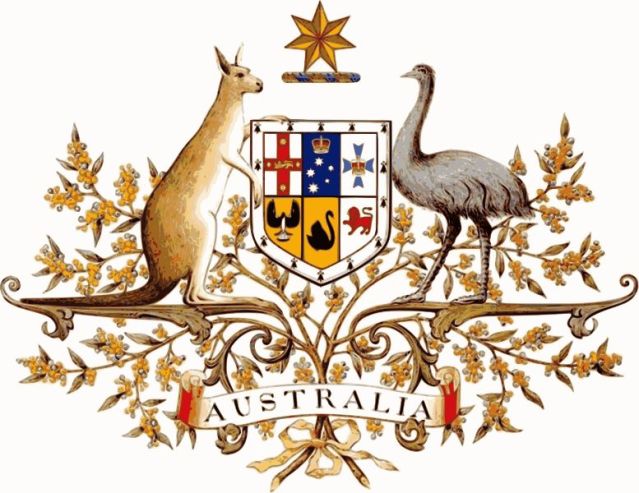 Мелькают города и страны50 баллов
Есть один полярный остров,Он внутри, как самовар,Там из расщелин в скалах острых Со свистом вылетает пар,И в тот не сунешься поток,Водичка словно кипяток.
о. Исландия
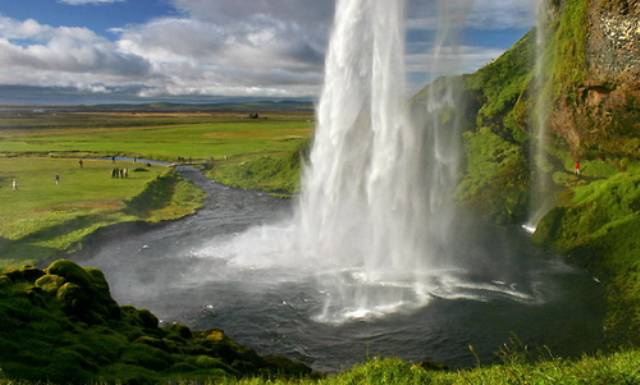 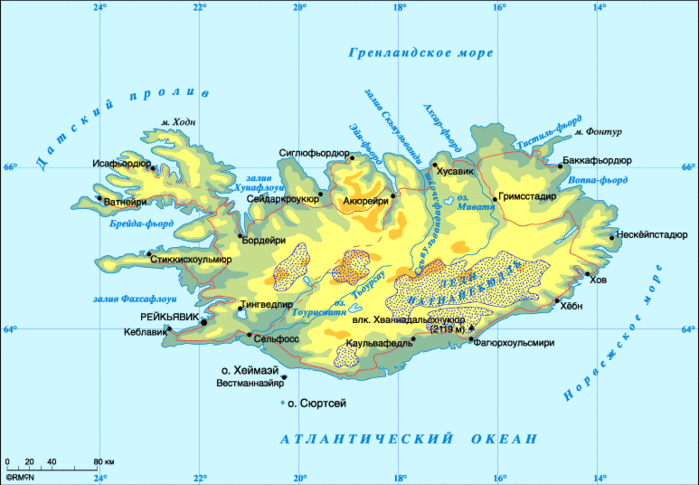 ЧЕРНЫЙ ЯЩИК
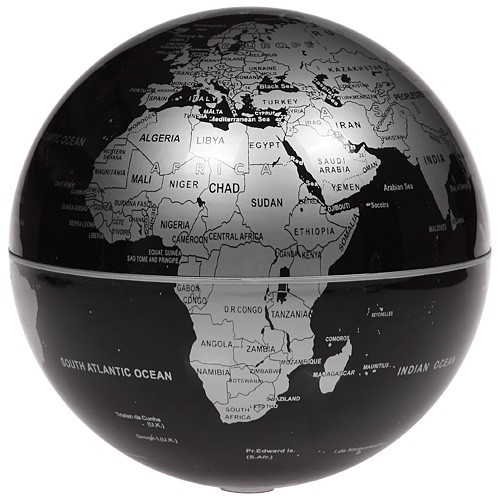 Впервые чаши с эти напитком появились в 18 веке на столах голландцев. В Россию попал он неожиданно. В 1638 году из Москвы были отправлены послы к монгольскому хану. Польщённый подарками хан, в свою очередь, послал ответные дары, среди них было то, что послы назвали негодным товаром и взять его считали ниже своего достоинства. Но к их удивлению товар пришёлся в Москве по вкусу, хотя вначале его применяли как лекарство при разных хворях. В 19 веке его употребляли в большом количестве.
Что в  чёрном ящике?
Чай
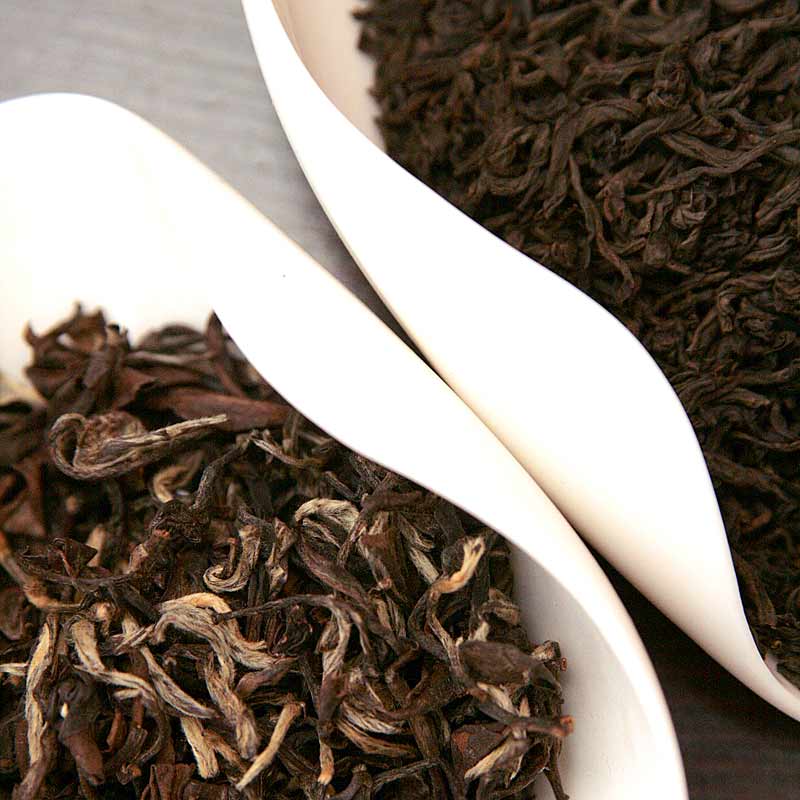 В греческой мифологии это растение было посвящено Аполлону, украшавшему своё тело его венками. Венок этот с древности – символ славы национальных героев. 
Какое растение в чёрном ящике?
Лавр
Интересна история этого растения, самой может быть, ценной пряности в Китае. При дворе китайского императора существовал обычай, по которому чиновники, придворные и другие сановники, кому давалась аудиенция, обязаны были постоянно держать во рту эту пряность, чтобы не осквернять своего владыку нечистым дыханием.
О каком растении идёт речь?
Гвоздика
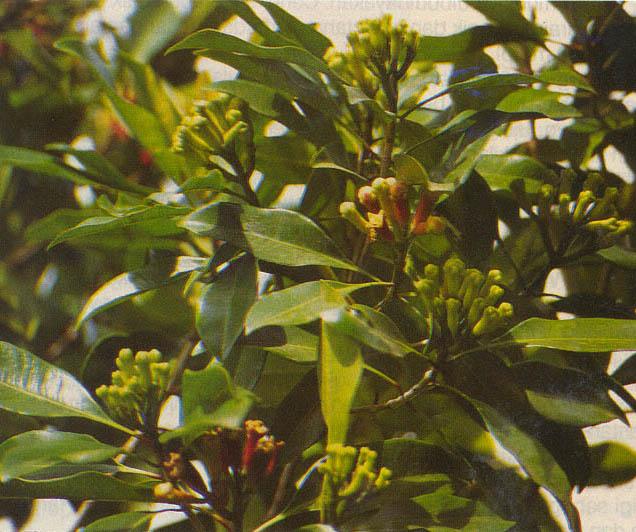 Греки и славяне в Древние и Средние века считали его незаменимым средством против укусов ядовитых змей. Поэтому они называли его «змеиной травой». Какое растение и зачем в Египте при строительстве пирамид тысячам рабам его давали ежедневно? Родина этого растения – Средняя Азия. Возделывали его в Древнем Египте, Риме, Индии, Китае.
     На Руси оно появилось примерно в 19 веке. Во Франции каждый четверг с июля по январь проходит ярмарка этого удивительного растения.
Что в  чёрном ящике?
Чеснок